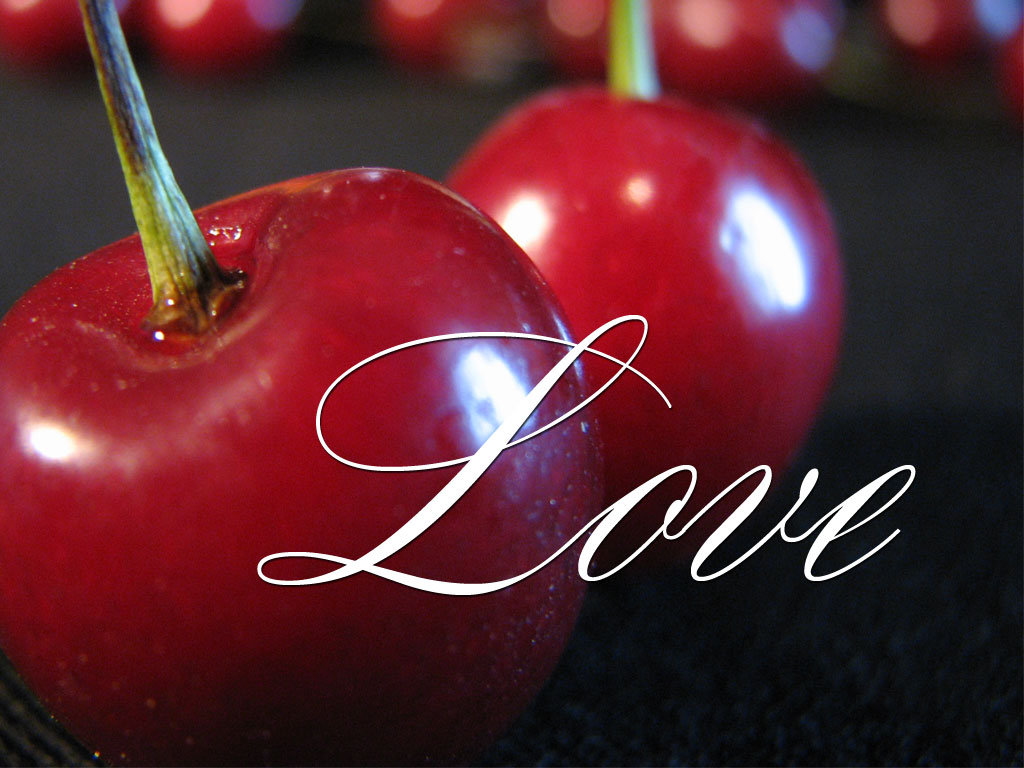 A Portrait     
          of
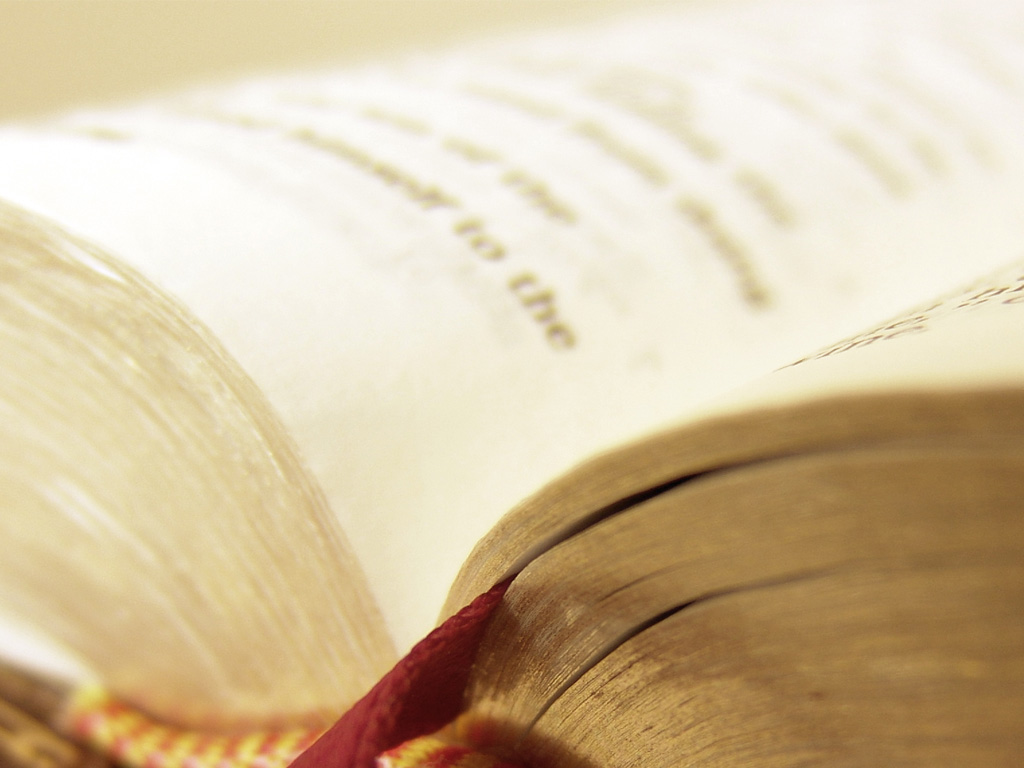 1 Corinthians 13:4 Love is patient, 
love is kind. 
It does not envy, 
it does not boast, 
it is not proud.
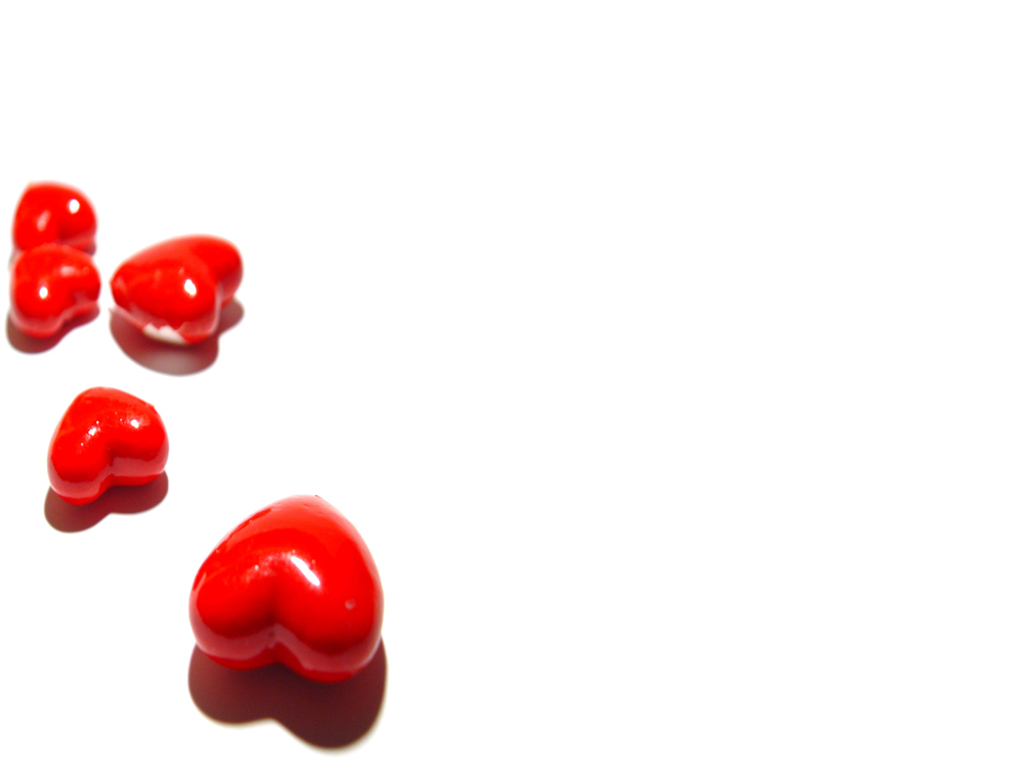 "A Portrait of Love"
1.  Love endures an offense without seeking revenge against the one who committed it  (vs. 4a)
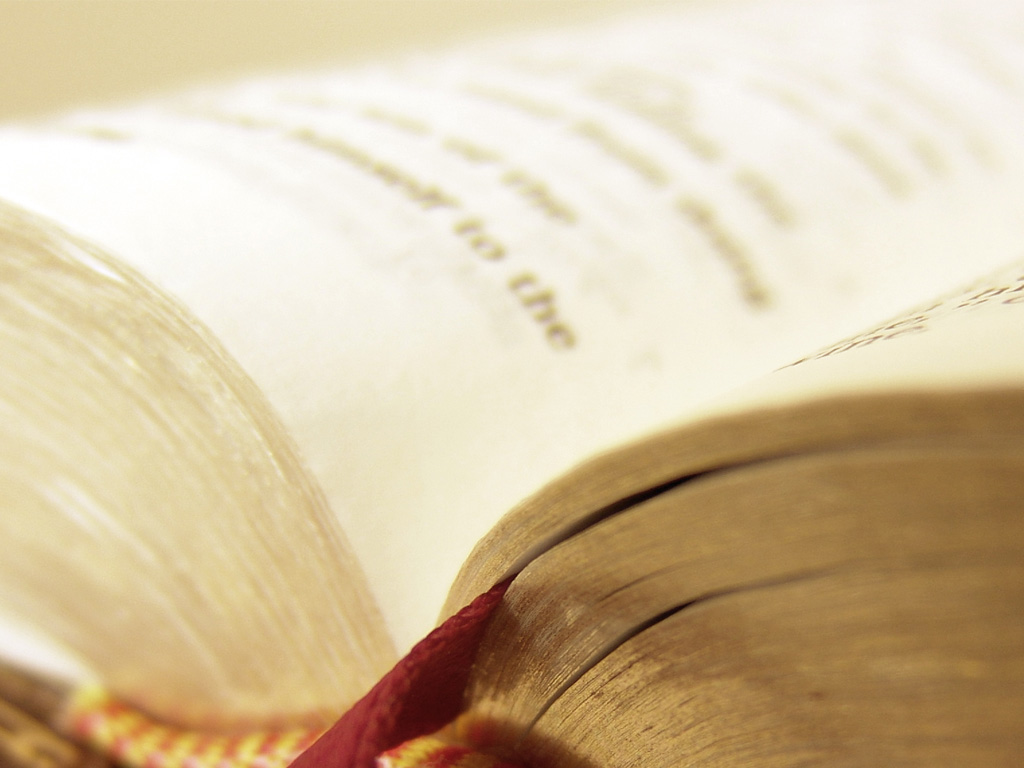 1 Corinthians 13:4 Love is patient, 
love is kind. 
It does not envy, 
it does not boast, 
it is not proud.
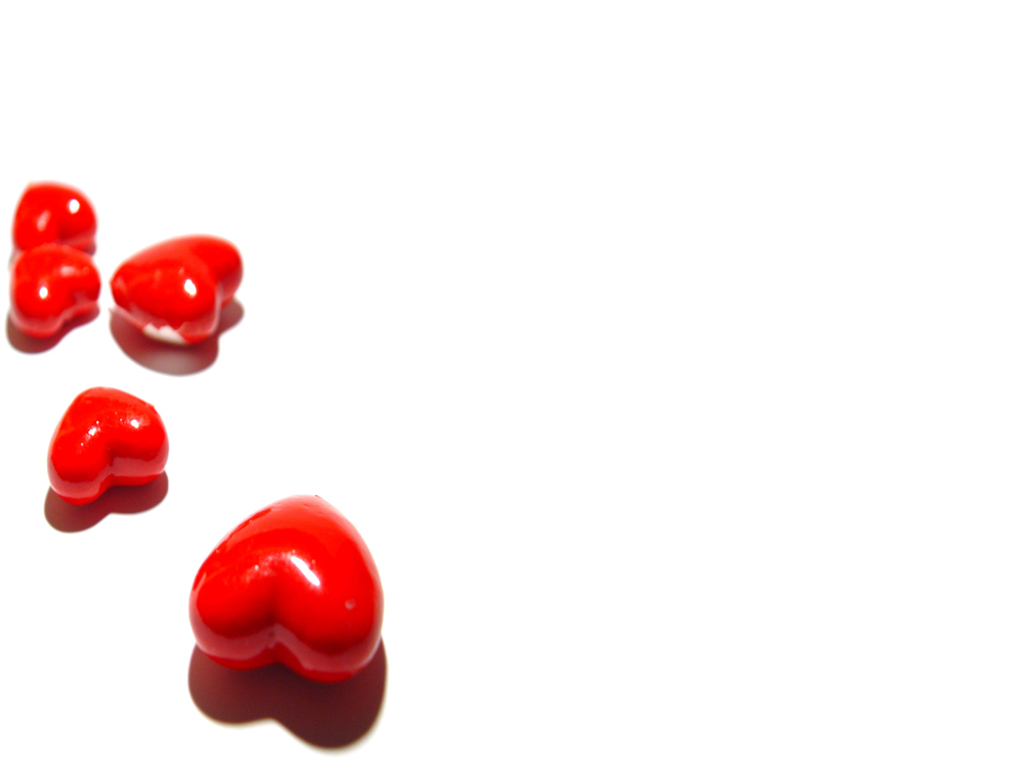 "A Portrait of Love"
2   Love is naturally disposed to do acts of kindness for others  (vs. 4b)
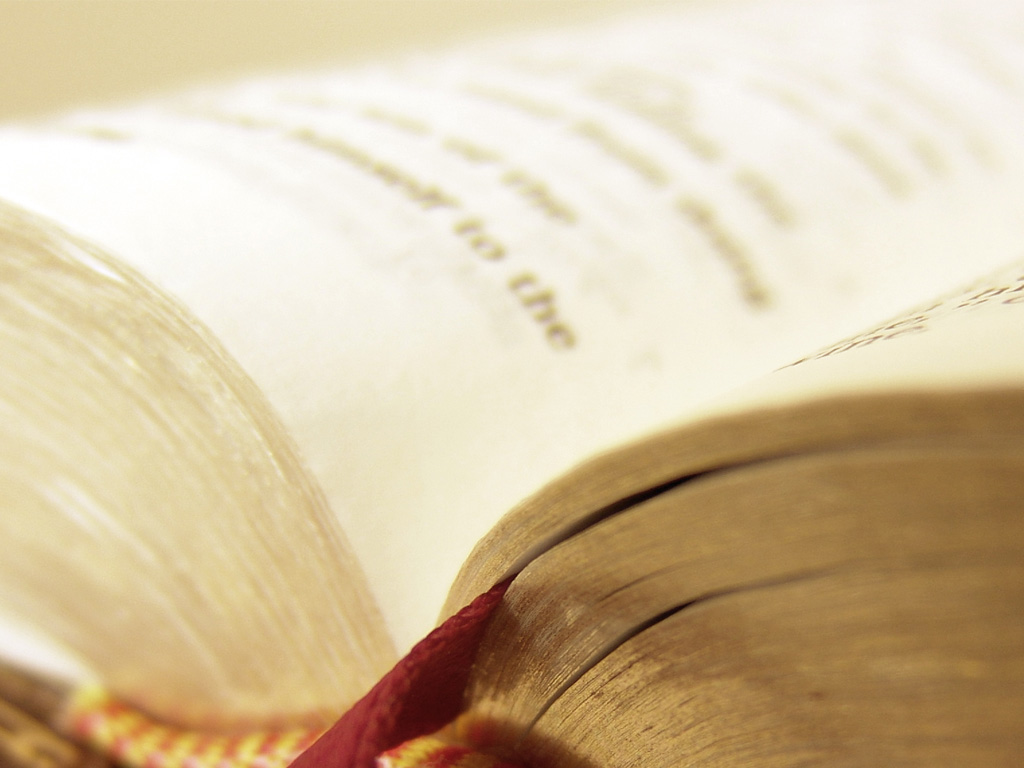 1 Corinthians 13:4 Love is patient, 
love is kind. 
It does not envy, 
it does not boast, 
it is not proud.
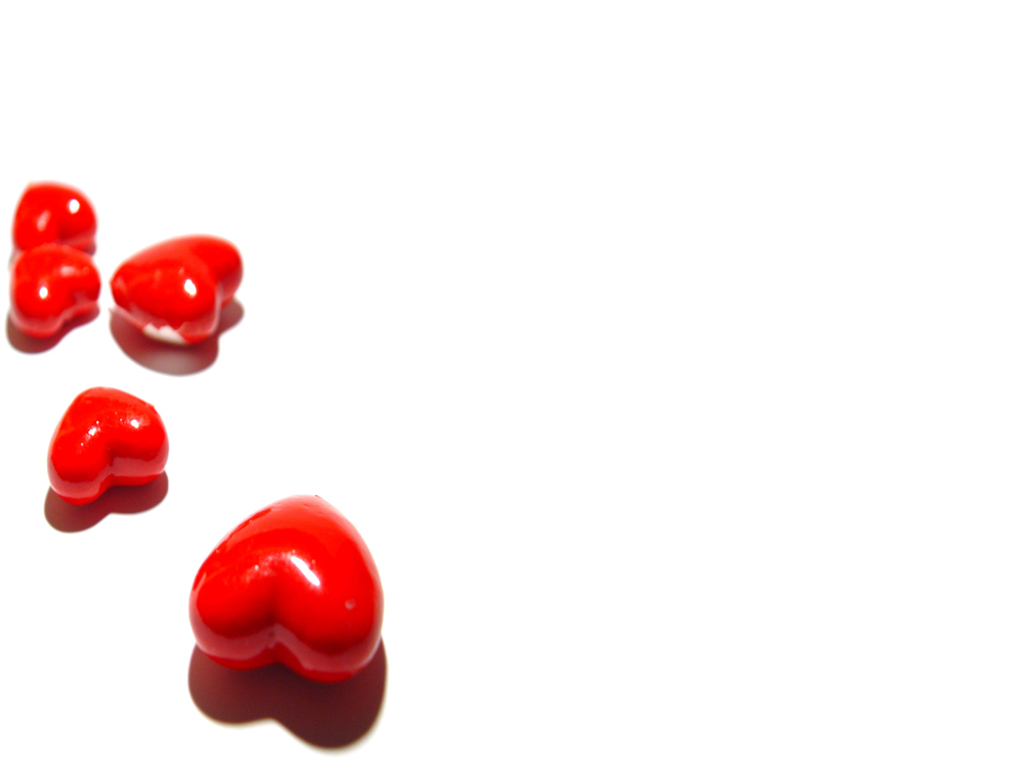 "A Portrait of Love"
3.  Love isn't jealous but it is content with its lot  (vs. 4c)
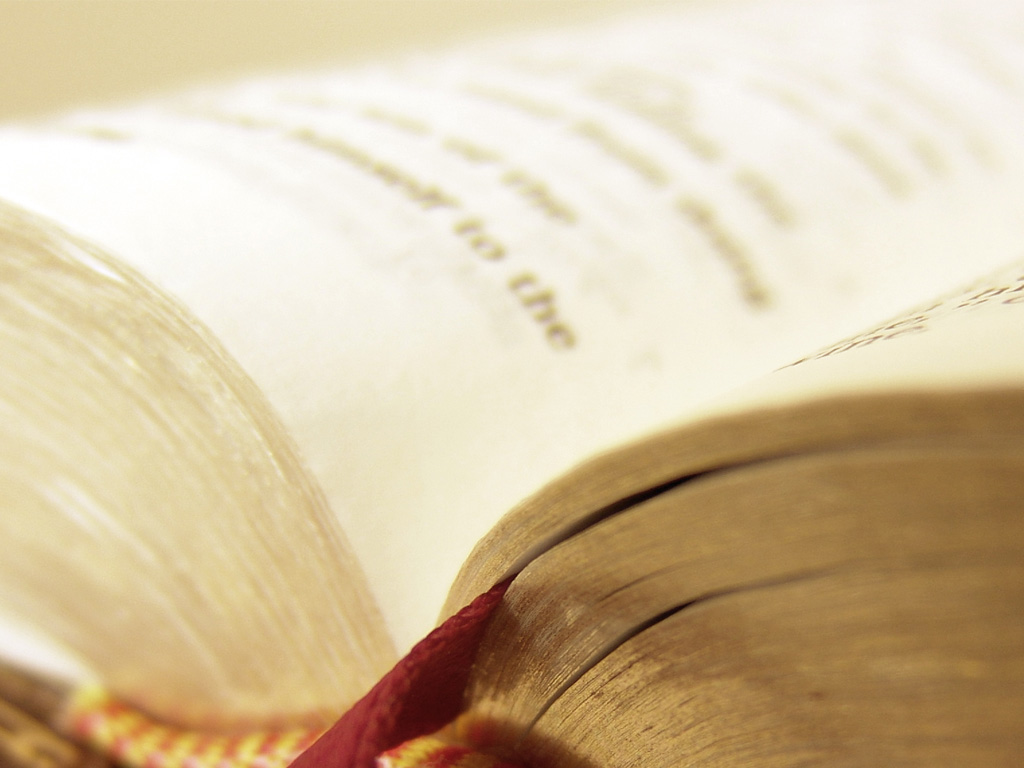 1 Corinthians 13:4 Love is patient, 
love is kind. 
It does not envy, 
it does not boast, 
it is not proud.
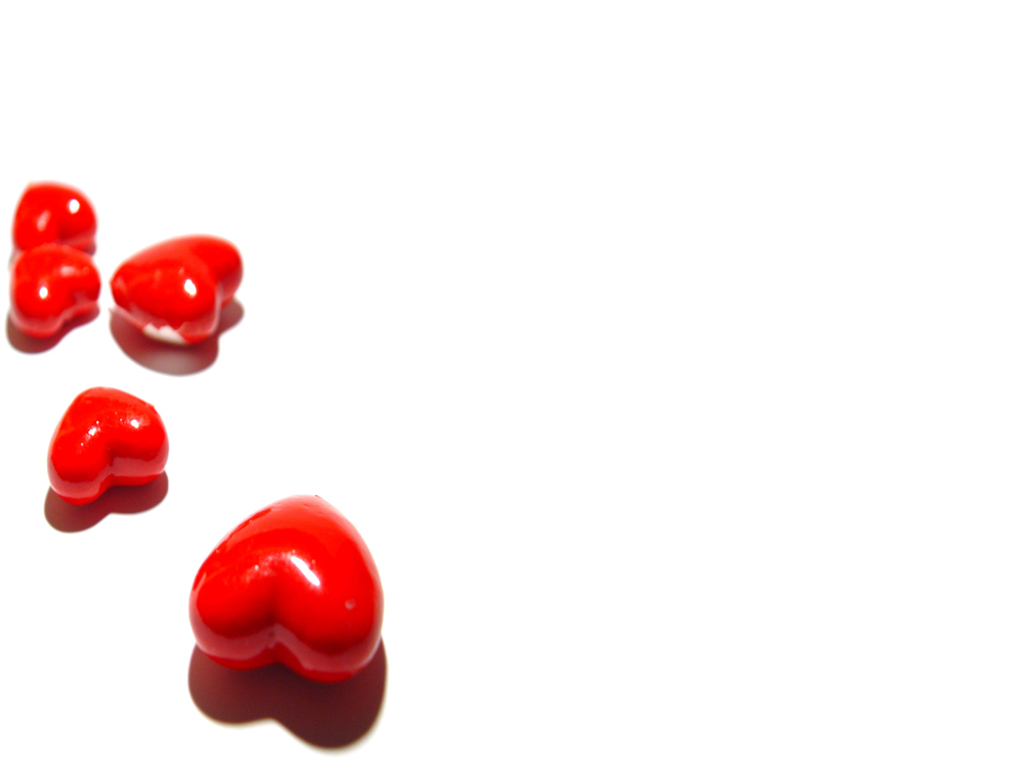 "A Portrait of Love"
4.  Love isn't boastful but it is modest, recognizing that the credit for everything belongs ultimately to the Lord  (vs. 4d)
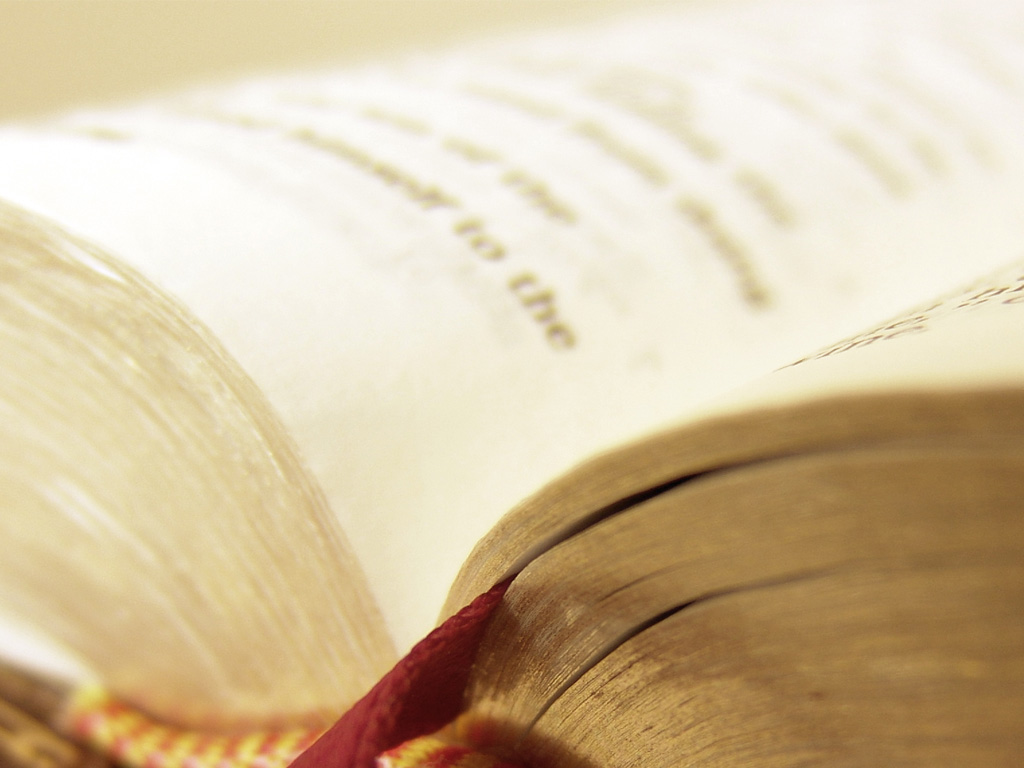 1 Corinthians 13:4 Love is patient, 
love is kind. 
It does not envy, 
it does not boast, 
it is not proud.
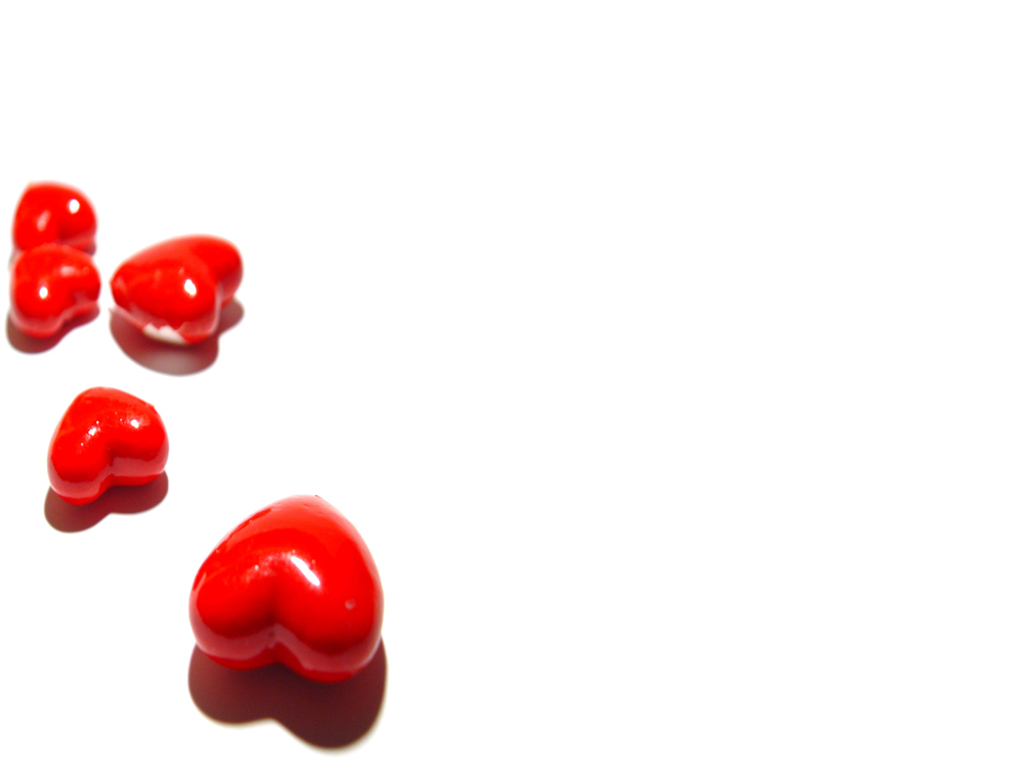 "A Portrait of Love"
5.  Love isn't conceited but it is humble, recognizing that all that it has is by the grace of God  (vs. 4e)
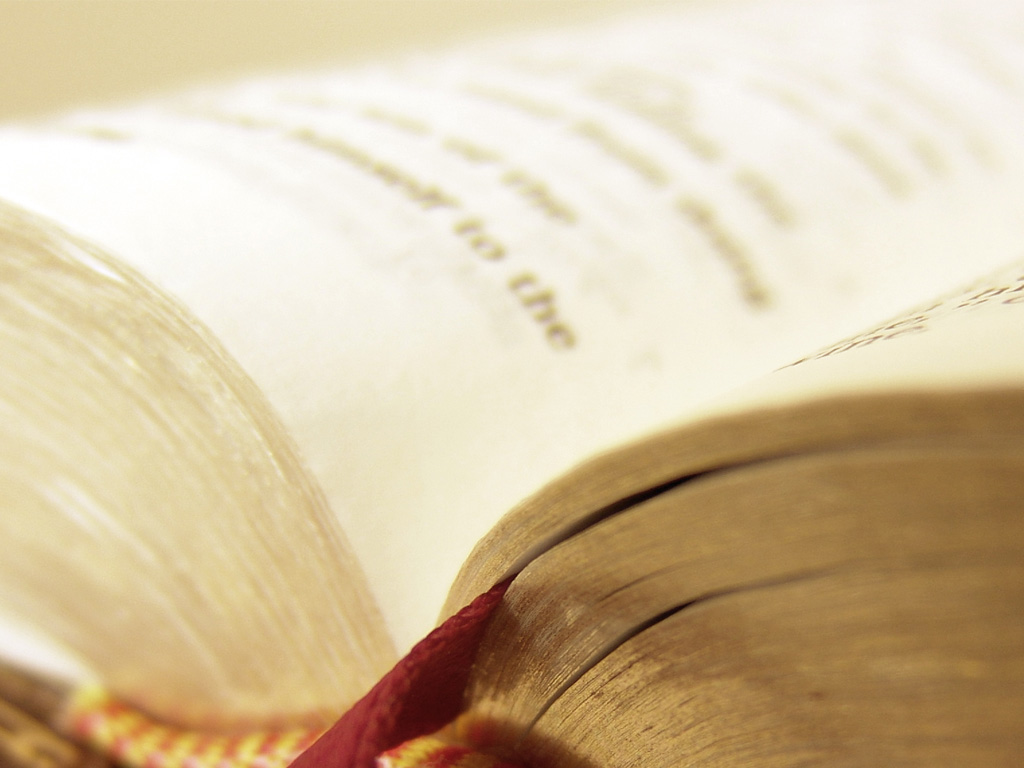 1 Corinthians 13:4 Love is patient, 
love is kind. 
It does not envy, 
it does not boast, 
it is not proud.
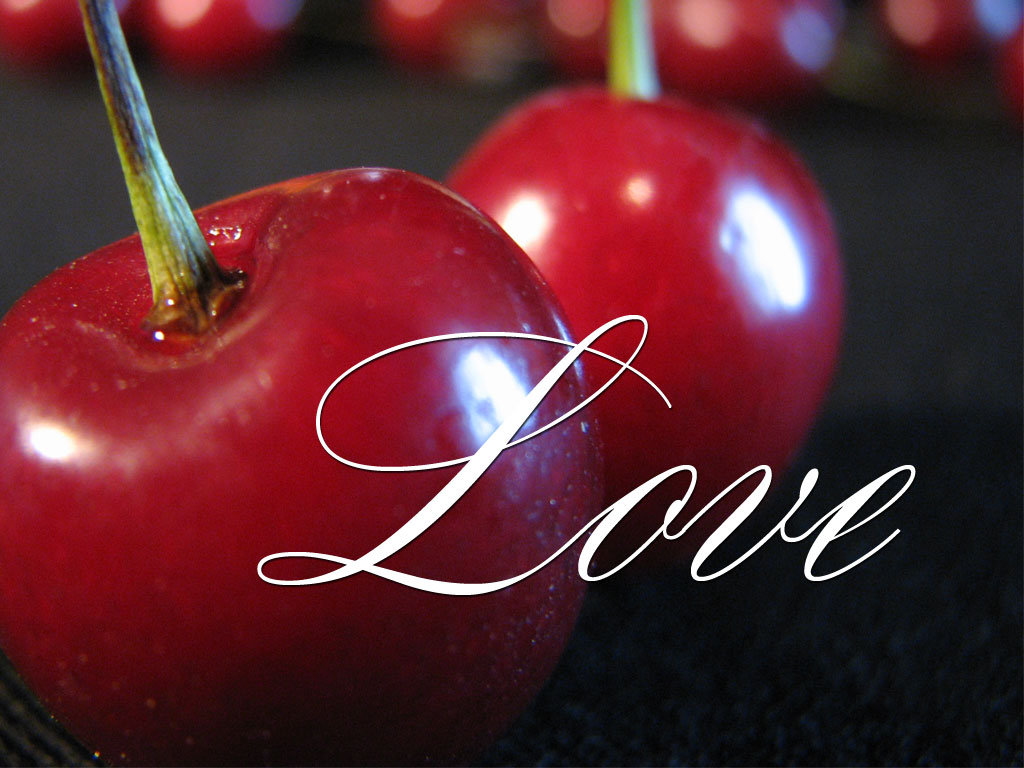 A Portrait     
          of